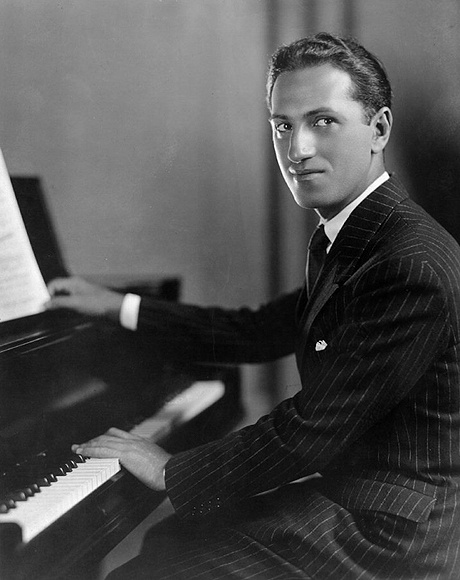 Тема урока: «Дж. Гершвин «Порги и бесс» первая национальная американская опера
Дж.Гершвин 
(1898 - 1937) – 
создатель американской национальной классики XX века.
Дж.Гершвин
является основоположником американской музыки.
Джаз (англ. Jazz) — форма музыкального искусства, возникшая в конце XIX — начале XX века в США в результате синтеза африканской и европейской культур.
Характерные черты джаза:
Импровизация – основа джаза.
Полиритмия (балансирование между акцентами, что дает впечатление «раскачивания»)
Главные инструменты в джазовом оркестре – духовые
Современный джаз
труба, тромбон, кларнет, рояль, контрабас, саксофон, виброфон, гитара (банджо).
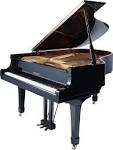 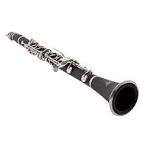 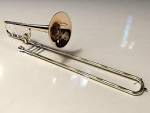 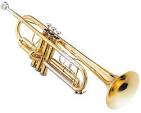 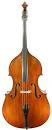 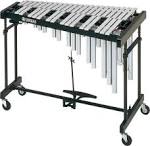 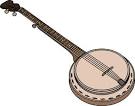 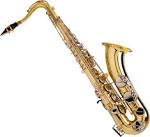 «Порги и бесс»
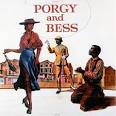 Главным принципом сценической драматургии оперы
является контраст 
Два центральных образа олицетворяют собой две стороны драматического конфликта.